하논 분화구 복원 성공을 위한
정책적 제언
2012. 8.
양 영 철
(제주대학교 행정학과)
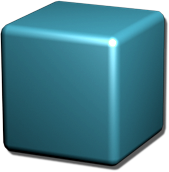 1
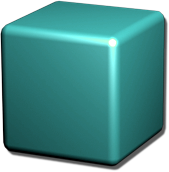 2
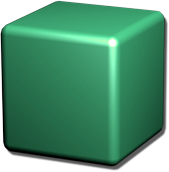 3
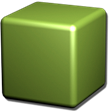 4
목 차
하논분화구 복원의 의제 설정 과정과 특징
정책적 관점에서의 하논 자원: SWOT 분석
정책 성공을 위한 조건
하논 복원 성공을 위한 정책적 제언
2
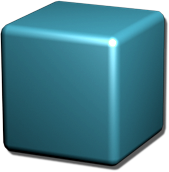 1
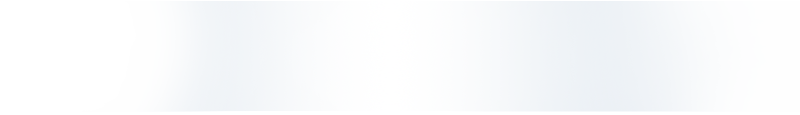 하논분화구 복원의
 의제 설정 과정과 특징
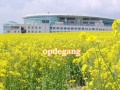 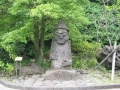 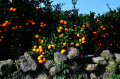 3
1. 과정
1) 시작 : 시민과 외국학자 
 하논 야구전지훈련장 활용계획 수립(서귀포시,2002. 3)하면서 일부 시민
  단체를 중심으로 관심 갖기 시작 
 하논생태숲 자원복원사업 용역(서귀포시) : 2003. 5~2005. 1
 제1회 하논분화구 보전·복원 국제심포지엄 개최 : 2004. 2. 11
 제2회 하논습지 복원 국제심포지엄 개최 : 2006. 1. 20
 하논 토지매입비(산림청) 미확보로 복원사업 중단 : 2006. 9
2) 지역행정기관 서귀포시의 의제로 선정
 서귀포시 정책자문기구 「비전21」에서 핵심과제 선정, 하논프로젝트
  재추진 : 2010. 8
 제3회 하논분화구 복원 국제심포지엄 개최 : 2010. 11. 26
 하논분화구 복원 추진로드맵 수립(서귀포비전21) : 2011. 1
1. 과정
3) 지역 지방자치단체 제주특별자치도 의제로 선정 
 제주도, IUCN에 2012 WCC 대표의제 반영 건의 : 2010. 8~9
 하논분화구 복원 범국민추진위원회 발기인(30명) 대회 개최 : 2011. 3. 26
 하논분화구 복원 범국민추진위 창립준비위원회(8명) 구성 : 2011. 4. 11
 제4회 하논분화구 복원 국제심포지엄 개최 : 2011. 12. 16
 하논분화구 복원 범국민추진위 창립 : 2012. 8. 3 (예정)
4) 국제기구의 의제로 선정 
 2012 WCC 공식프로그램(워크숍) 의제 하논분화구 선정 : 2012. 2. 2
 2012 WCC 하논분화구 발의안(Motion) 제출 : 2012. 5. 9
2. 특징
문제의 접근 경로 : 외부주도 모형, 동원형, 내부 접근형
 외부 주도 모형
  - 주민과 전문가가 주도하여 행정 및 국제기구에 의제로 설정
  - 상향적 접근방법이라는 측면에서 가장 이상적인 접근방법 
 많은 과정이 생략된 접근방법 
  - 외부접근형 과정은 문제 ⟶ 사회문제 ⟶ ISSUE ⟶ 공중의제 ⟶ 정부
    의제 ⟶ 국제의제
  - 하논 복원의제설정과정은 사회문제에서 국제의제로 뛰어 넘음 
  - 따라서 과정에서 갖추어져야 할 치열한 논쟁, 자치단체의 의지, 주민의 
    지지, 정부의 필요성 인식 등이 생략되거나 약함
2. 특징
정책요소로 본 특징 : 목표, 수단, 대상집단 
 목표의 특징 
  - 기존의 정책이 아닌 새로운 것을 만드는 것 : 창의적 목표 
  - 이익확산은 추상적, 비용부담은 구체적 
  - 소결론 : 성공실현이 험난한 목표
 수 단 
  - 실질적인 수단: 보존형으로 
  - 보조적인 수단: 활용형
 대상 집단
  - 비용부담집단 : 토지소유자 및 납세자 
  - 수익집단 : 불특정 다수 
 주도집단의 성격
  - 성격규명은 접근수단의 유무, 조직화의 정도를 가지고 구분
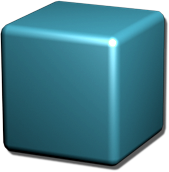 2
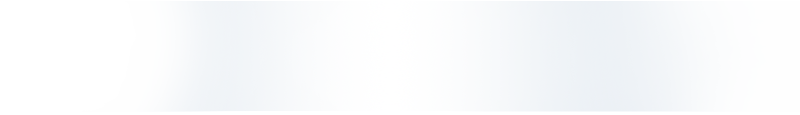 정책적 관점에서의 하논 자원
SWOT
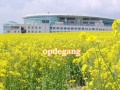 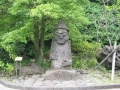 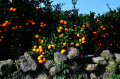 8
하논 복원의 SWOT 분석의 종합
강점
약점
희귀자원
보존양호
학술가치 양호
국제적 상징성
과다한 재정소요
사유재산 과다
정부관심 취약
복원기술 취약
기회
위협
WCC 의제 선정 
기후변화연구에 대한 관심 급증
정부와 지방정부정책과 일치
특별자치도의 자율권
국가재원의 절대 부족
주민반대 상존 
난개발 위협, 방치 지속
1. 강점
한반도 유일의 마르형 분화구
 시기에 비해 비교적 보존 양호 
 동북아지역의 기후변화, 화산 및 지질연구 등 연구자료 풍부
 하논분화구 복원의 상징성으로 국제적 관심도 제고
2. 약점
1천억 이상의 예산소요
 대부분 사유재산으로 합의 난항 
 아직은 정부관심의 매우 저조
 복원기술의 취약으로 단기간 결과 양산이 어려움
3. 기회
WCC 의제 선정으로 국제환경기구 관심 및 지지 확대 
 기후변화에 대한 자료가 잘 보관되어 있음 
 제주환경도시 추진 및 정부의 녹색성장정책과 일치하는
   의제
 특별자치도의 자율권을 이용한 각종 제도 제정 가능
4. 위협
국가재원의 절대 부족으로 하논 복원 사업 재원 조달
   난항이 예상
 토지소유주들의 선 보상, 후 복원 주장이 강함
 일시적인 처방책도 없어서 난개발 위협 및 장기적 방치 가능성
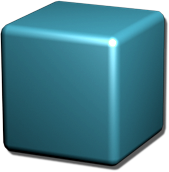 3
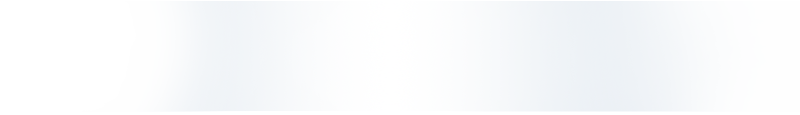 정책성공을 위한 조건
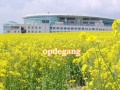 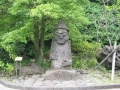 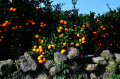 14
요구와지지
정책의 시작은 요구와 지지
현재 요구와 지지는 초보적 수준이라고 할 수 있음

2. 촉매(triggering)
  지지와 요구를 촉발할 수 있는 기회가 필요함 
  WCC 총회가 매우 좋은 촉매재임

3. 추진기구
  추진기구는 3가지임 
  - 제주특별자치도는 현재 중앙정부가 추진해 주기를 바라는 입장
  - 중앙정부는 하논복원에 대한 필요성을 심각하게 느끼지 못하고 있는
    형편임
  - 현재 범국민추진위가 가장 바람직하나 유명세는 강하나 조직력이
    취약한 편임
  바람직한 방향은 제주도의 강력한 지원 하에 범국민추진위가 전면에서
   활동하는 형태
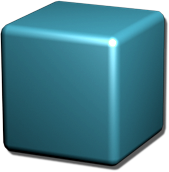 4
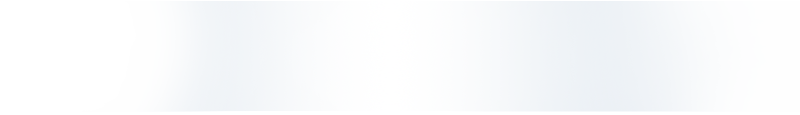 하논복원을 위한 정책적 제언
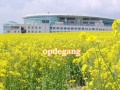 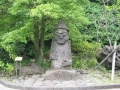 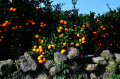 16
1. 제언의 기본방향
협력강화 
  - 참여와 협력의 원칙하에서 추진 
 조직력 강화 
  - 추진기구의 조직확대와 연계망 강화 
 단계적으로 추진 
  - 왜 하논을 복원해야 하는가에 대한 합의 도출
  - 단기와 장기적인 방안으로 나누어서 추진
2. 단기적인 방안(2013~2016)
1) 협력체제강화 추진위와 국내외 환경복원단체와 연계
 추진위와 국내외 환경복원단체와 연계
 하논의 특성을 살려 환경단체 이외에 기후변화 및 화산ㆍ지질연구
  단체와도 연대 
 관련단체와 학회와 서울 및 국회에서 세미나 정기적으로 개최

2) 하논사랑 모임 발족
 SNS 등을 이용하여 하논 복원의 필요성 홍보및 의견교환 
 홈페이지 마련 
 SNS에 유명인(이외수 등)과 연계하여 FOLLOWERS에게 하논 시민권 부여

3) 하논복원에 관한 지원 조례 제정
 우선 제주도와 도민이 하논복원에 대한 지지와 요구의 강도를 보여
   주어야 함
 하논복원에 대한 조례가 이에 대한 상징적이라고 할 수 있음
3. 중장기적인 방안(2013~2023)
UNSCO 세계자연유산으로 등재
  하논 복원 중·장기계획수립 
  하논 복원 트러스트 운동
감사합니다